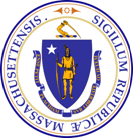 Commonwealth of MassachusettsSTEM Advisory Council
Moving the STEM Agenda Forward
STEM Advisory Council Meeting
July 20, 2016
CONFIDENTIAL DRAFT FOR POLICY DEVELOPMENT PURPOSES ONLY
DRAFT – FOR POLICY DEVELOPMENT PURPOSES ONLY
Principles for Focus & Impact
In November 2015, the STEM Advisory Council agreed on the following principles to guide and frame its recommendations: 
Support a vital few proven scalable programs that have direct impact on students in grades 6-14 and are aligned with rigorous academic standards
Engage employers of all sizes, particularly small- and medium-size businesses, as full partners in workplace learning opportunities 
Build on awareness programs to provide students with access to integrated career pathways into STEM fields, beginning in middle school and reaching into college and the workforce
Expand targeted initiatives to strengthen foundational STEM skills, while deepening the pipeline of well-trained STEM teachers and school leaders
Focus on under-represented populations and communities with high concentrations of low-income families and involve both students and parents
Recommendations
Expand Work-Based Learning Programs
Develop and Grow STEM Early College Career Pathways
Broaden and Deepen Computer Science & Engineering Initiatives
Align the work of the Regional STEM Networks to the STEM Advisory Council priorities
Update on Recommendations
Expand Work-Based Learning Programs
GOAL:  Provide students in high-need communities with meaningful on-the-job learning experiences to prepare them for the workplace and to give them hands-on experience with STEM careers

WORK TO DATE:
Expand Access to Connecting Activities
Final FY17 funding is ~$2.9M.

Direct Outreach and Engagement with Industry Partners
Consultant to help market, brand and engage CEOs

Coordinate and Align State Initiatives
Connecting Activities and Youth Works Collaboration
New Skills for Youth Grant from the Council of Chief State School Officers
Update on Recommendations
Develop and Grow STEM Early College Career Pathways (1)
GOAL:  Provide students in high-need communities with access to integrated career pathways into STEM fields, beginning in middle school and reaching into college and the workforce

WORK TO DATE: 
Strategically Leverage State Funds to Build STEM Early College Models 
Dual Enrollment Program funded at $950,000 in FY 17. New focus on serving cohorts of first-generation/low-income students.
STEM Starter Academies will receive $4.75M in FY 17 to engage rising high school juniors and seniors, as well as incoming college freshman 

 Understand National and Local Best Practices and Policy Implications
The Board of Elementary and Secondary Education and the Board of Higher Education join initiative on early college career pathways
Parthenon study on career pathway programs
Update on Recommendations
Develop and Grow STEM Early College Career Pathways (2)
WORK TO DATE:
Build on lessons learned to develop models of Early College Career Pathways
$250,000 in STEM Pipeline Funds to help develop/expand STEM Early College Career Pathway Programs

Encourage collaboration and coordination to expand voc-tech capacity
$9.3M in Workforce Skills Capital Grants to 35 high schools, community colleges and vocational training providers across the Commonwealth
Economic Development Bill includes $45M for similar grants over the next three years
The Department of Elementary and Secondary Education is leveraging over $100,000 in federal Perkins grants to incentivize collaboration and rationalization of resources/capacity
Update on Recommendations
Broaden and Deepen Computer Science & Engineering Initiatives
GOAL: Strengthen foundational STEM skills, while deepening the pipeline of well-trained STEM teachers and school leaders

WORK TO DATE:

Strengthen and Expand Computer Science and Engineering Courses
Board of Elementary and Secondary Education approved Digital Literacy & Computer Science Standards
Increase available courses work towards incorporating computer science into MassCORE  
The STEM Advisory Council is proposing a $350,000 grant program to incentivize schools and/or districts to adopt evidence-based curricula and teacher professional development

Increase participation and scores of under-represented groups in Advanced Placement courses in science, mathematics, and computer science
The STEM Advisory Council is proposing a $250,000 grant to assist high schools in identifying students ready for AP courses, but who are not enrolling.
Update on Recommendations
Align work of Regional STEM Networks with Council Priorities
GOAL: Leverage Regional STEM Networks to promote and implement STEM Council priorities, particularly with industry, schools and community stakeholders

WORK TO DATE:

Revitalization of Regional STEM Networks
The STEM Advisory Council is awarding $260,000 to four Regional STEM Networks
Increase engagement from local schools and industry partners
aligning priorities develop sustainability plans
FY 17 STEM Pipeline Fund Budget
Next Meeting
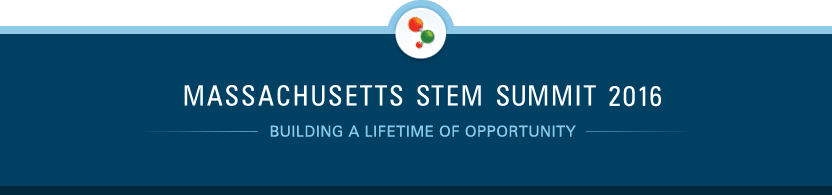 The Next STEM Advisory Council will be held following the 
2016 STEM Summit:

STEM Summit: 7:45 a.m. – 3:45 p.m.
STEM Advisory Council Meeting: 4:00 – 5:30 p.m.

DCU Center, Worcester, MA